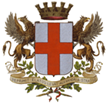 Progetto Alleanze Educative: Bambini Bene Comune
Città di Alessandria
I bambini sono danzatori leggeri nella società odierna: 
ci stanno intorno,
crescono, intimidiscono a volte, 
ma la loro danza rimane spesso fuori 
dalle nostre cornici di riferimento. 
Per poter vedere e imparare dalle loro strane danze,
bisognerebbe cambiare punto di vista, 
togliersi dal centro del cerchio 
in cui gli adulti si sentono 
e osservare e ascoltare 
da un altro punto di vista.
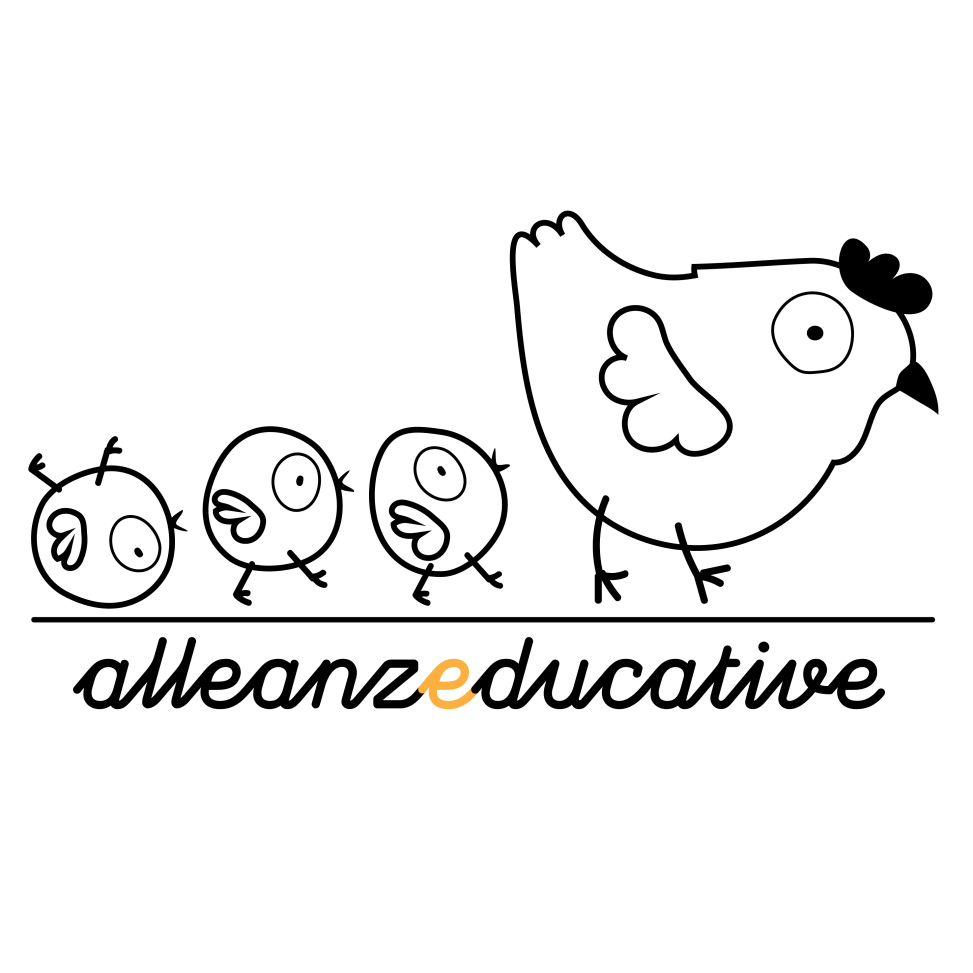 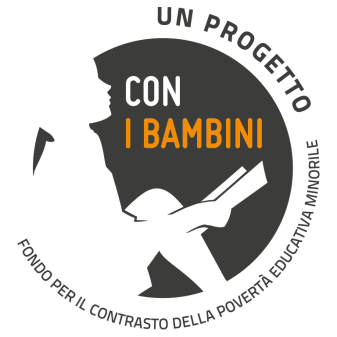 PARTNER
Comune di Alessandria
Comune di Novi Ligure
Comune di Ovada
Comune di Tortona;
ASL AL
CISSACA
Cisa Tortona
CSP Novi Ligure
CSS Ovada
Associazione Don Angelo Campora 
Cooperativa  Semi di Senape
Cooperativa Azimut
5° Circolo di Alessandria
IC Bovio Cavour
IC 1 e IC 3 Novi Ligure
IC A di Tortona
Università Piemonte Orientale.
OSPITE
Ufficio Scolastico Regionale per il Piemonte Ufficio IV - Ambito territoriale di Alessandria e Asti
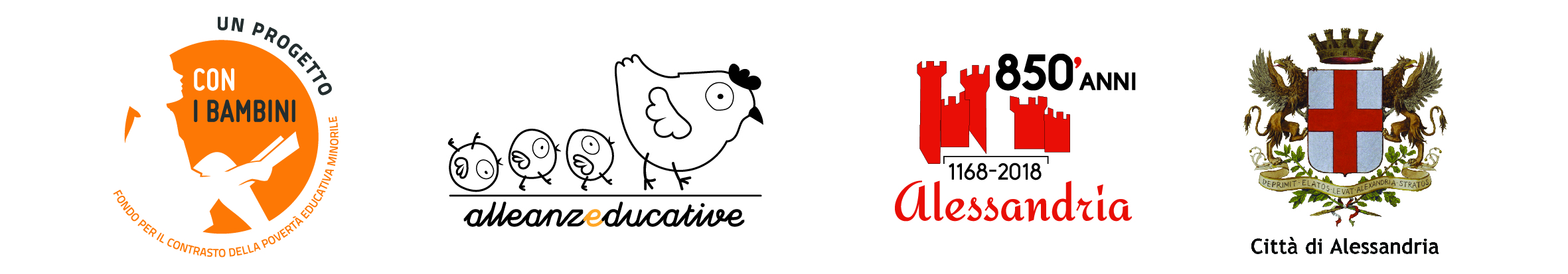 TERRITORIO DI INTERVENTO
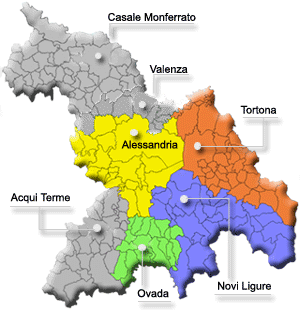 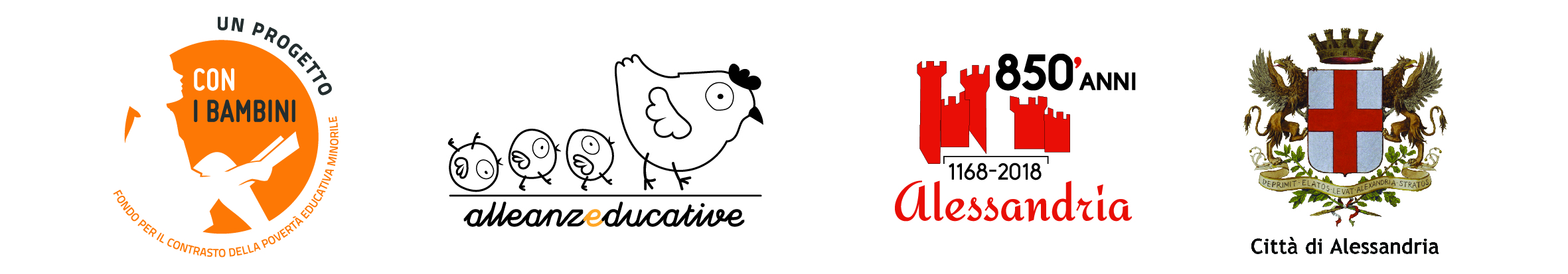 OBIETTIVI
Rafforzamento della rete istituzioni/privati per un confronto/azione sulle politiche 0/6 della comunità educante
Aumento su tutto il territorio di un’offerta qualificata e diversificata di servizi educativi e integrativi 0-6, con una particolare attenzione alle periferie
Attivazione nuovi servizi per l’infanzia
Risposte flessibili e diversificate al bisogno di spazi e tempi educativi e di socializzazione per bambini e genitori 0-6, per una continuità educativa e un protagonismo attivo delle famiglie
Sostegno alla genitorialità e al mutuo aiuto tra famiglie
Formazione congiunta operatori settore educativo, sociale, sanitario, culturale e famiglie per nuove sinergie professionali e maggiore qualità dei servizi
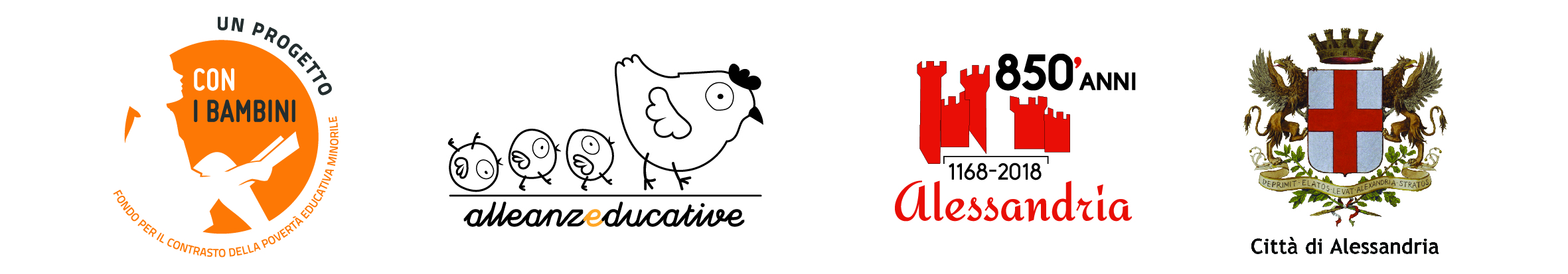 BUDGET DI PROGETTO
IMPORTO COMPLESSIVO: euro 458.640,00 
IMPORTO FINANZIATO: euro 412.000,00
PERIODO DI PROGETTO
PROGETTO TRIENNALE

 Dal 19 febbraio 2018 al 19 febbraio 2021
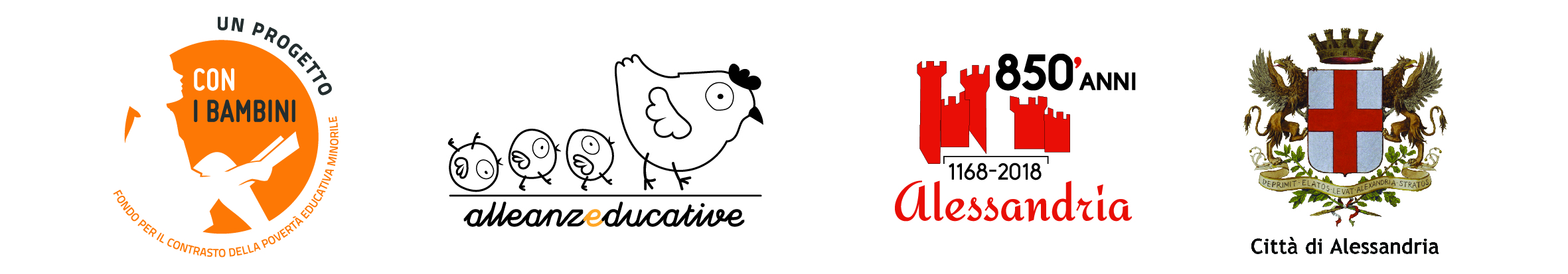 AZIONI DI PROGETTO
Offerte complementari / integrative 0-6: feste ed eventi nei weekend, spettacoli, laboratori per piccoli con genitori e percorsi per genitori 
Outdoor education: attivazione di spazi nella natura volti alla sostenibilità ambientale; laboratori a cielo aperto ludico-sportivi e sensoriali, scientifici e di esplorazione  
Piano formativo integrato interzonale: per educatori e operatori sociali sanitari su arte, musica, autismo, psicomotricità, progettazione servizi educativi, outdoor education, rapporto con le famiglie, inclusione, integrazione socio culturale
Potenziamento condizioni di accesso come flessibilità di orari e servizi/iniziative in tempo extrascolastico: integrazione retta centri estivi, personale di sostegno a bambini disabili, potenziamento personale educativo in periodi festivi
Pratiche di inclusione: integrazione rette mensa scolastica, borse lavoro per madri in difficoltà, sostegno nuclei monogenitoriali, sostegno per attività educative 0-6, attivazione di Piani di Attivazione Sociale Sostenibile
Sostegno genitorialità maternità e conciliazione tempi famiglie: attivazione centri per famiglie, in raccordo con i servizi del territorio e con esperti
Sperimentazione agevolazione continuità 0-6: mediazione culturale rivolta a genitori per facilitare l’accesso ai servizi e condivisione programmazione educativa nido e scuola infanzia
Sviluppo pratiche di empowerment/protagonismo/coinvolgimento attivo: gruppi di mutuo auto aiuto tra genitori, mediazione culturale, ludobus itinerante in aree periferiche
Tavolo di rete: coordinamento attività con i partner e regia del progetto
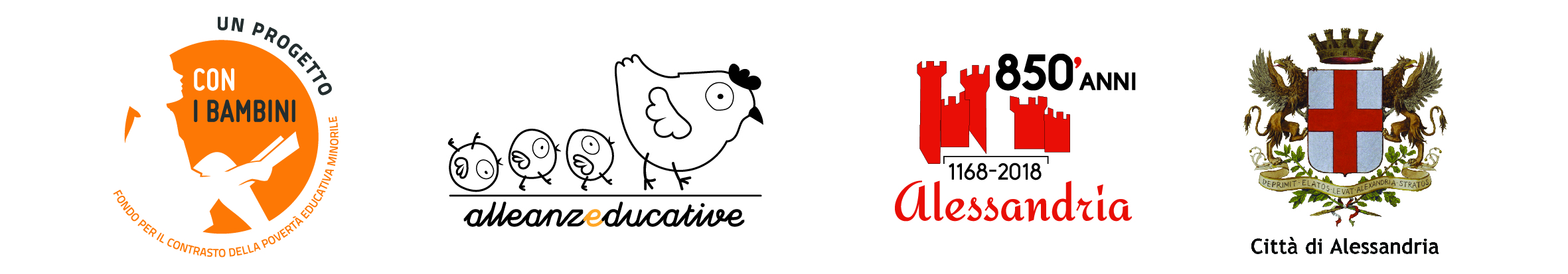 ATTIVITÀ PRIMO ANNO
Potenziamento personale Centri estivi nido e 3/6 anni per inserimento bambini disabili e integrazione rette bambini svantaggiati, ad Alessandria e Tortona
Allestimento Centri Famiglia a gestione mista pubblico/privato, ad Alessandria e Tortona
Corsi e seminari di sostegno alla genitorialità per famiglie, ad Alessandria, Novi e Tortona
Piano Formativo Integrato inter-zonale per operatori settore educativo, sociale, sanitario e culturale
Laboratori e attività per bambini in tempo extrascolastico, ad Alessandria, Ovada, Novi, Tortona
Attività di outdoor education per servizi educativi e utenza libera, ad Alessandria, Tortona, Novi
Organizzazione spazio primo sport 0/6, ad Alessandria
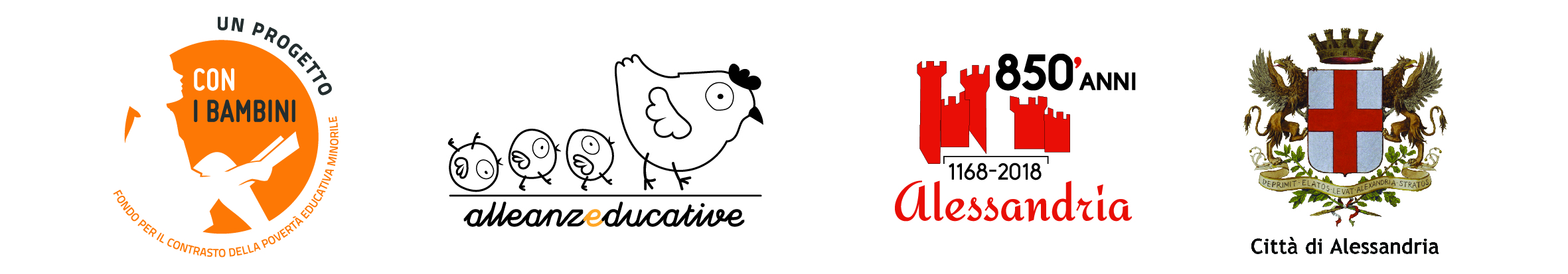 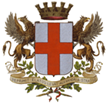 Città di Alessandria
Alleanze Educative: Bambini Bene Comune
…un  progetto che possa diventare 
spunto e partenza
per nuove riflessioni e  pratiche 
che sappiano continuare a dare ascolto 
a quella condizione precaria e affascinante 
che è l’infanzia, 
ascolto fondamentale se vogliamo capire 
prima di tutto 
chi siamo noi…
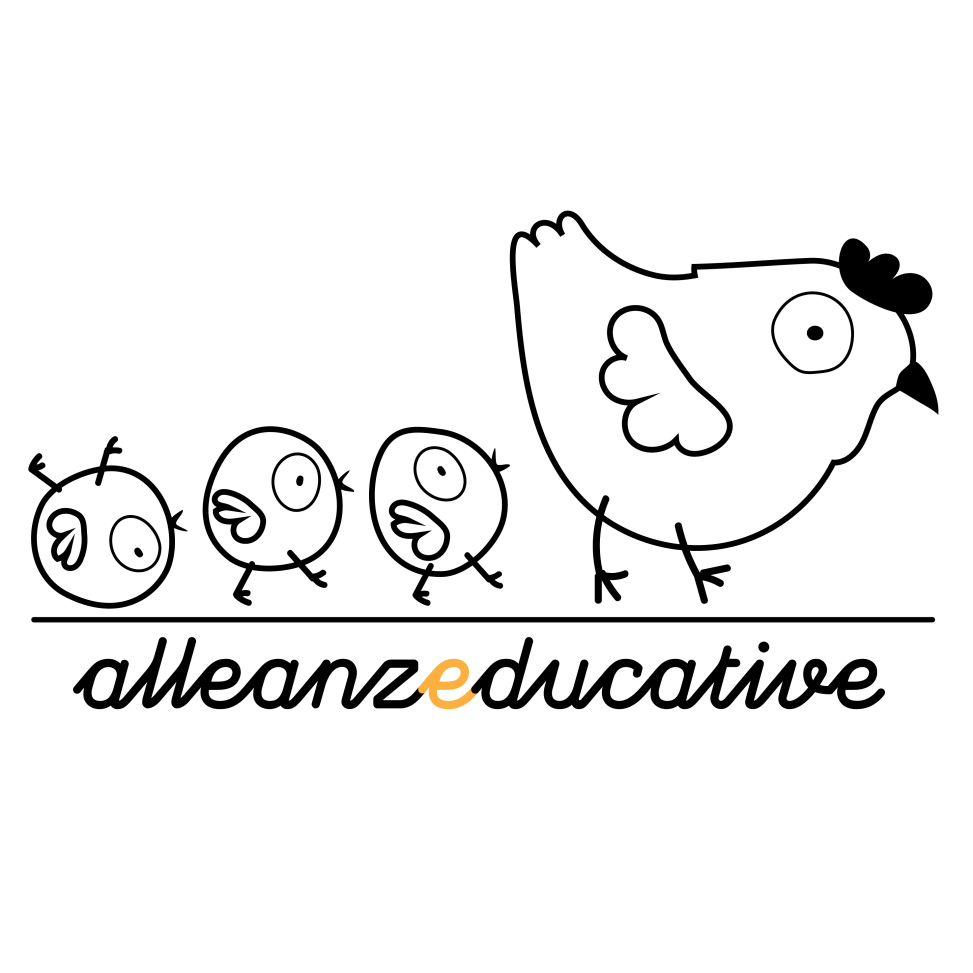 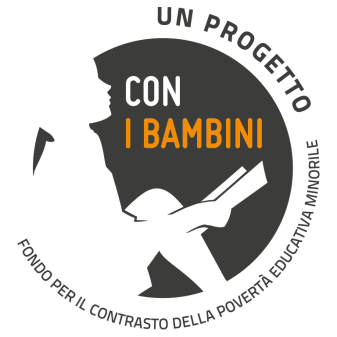